Model Model Pembelajaran Matematika
Dr. Tatik Retno Murniasih, S.Si,M.Pd
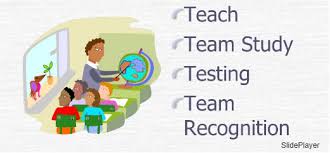 Student Team Achievement Divisions
(STAD)
Student Team Achievement Divisions (STAD)
Salah satu tipe pembelajaran kooperatif yang paling sederhana. Siswa ditempatkan dalam tim belajar beranggotakan empat orang yang merupakan campuran menurut tingkat kinerjanya, jenis kelamin dan suku. Guru menyajikan pelajaran kemudian siswa bekerja dalam tim untuk memastikan bahwa seluruh anggota tim telah menguasai pelajaran tersebut.
Dikembangkan oleh Robert Slavin dan teman-temannya di Universitas John Hopkin (dalam Slavin, 1995).
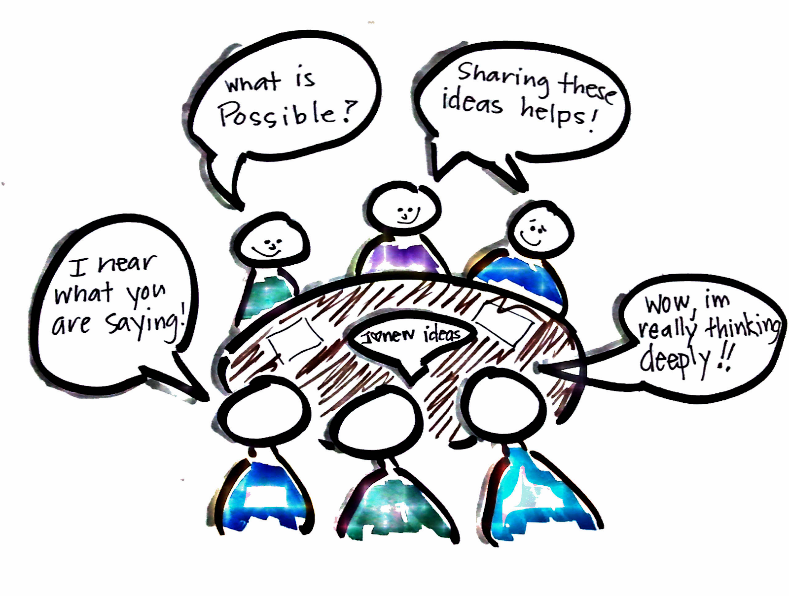 Berikut beberapa pendapat ahli tentang tipe pembelajaran kooperatif STAD.
Asmawati (2011) menyatakan bahwa STAD merupakan suatu metode pembelajaran yang terdiri dari empat atau lima orang dengan menghubungkan antara pembelajaran dengan keterampilan sosial.
Anas (2014) Metode STAD merupakan salah satu metode pembelajaran kooperatif yang sederhana dan efektif untuk digunakan guru di kelas.
Nurhadi (2004:116), Model pembelajaran kooperatif tipe STAD merupakan suatu model pembelajaran dimana siswa di dalam kelas dibagi ke dalam beberapa kelompok atau tim yang masing masing terdiri atas 4 sampai 5 orang anggota kelompok yang memiliki latar belakang kelompok yang heterogen, baik jenis kelamin, ras etnik, maupun kemampuan intelektual (tinggi, rendah, dan sedang).
Menurut Slavin (dalam Noornia, 1997: 21) ada lima komponen utama dalam pembelajaran kooperatif metode STAD, yaitu:
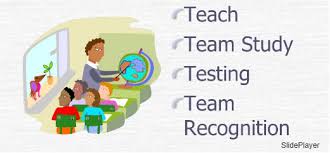 a. Penyajian Kelas (Class Presentation)
b. Menetapkan siswa dalam kelompok (Team Work)
c. Tes (Quizzes)
d. Skor peningkatan individual (Individual Improvement Score)
e. Penghargaan kelompok (Team Recognation)
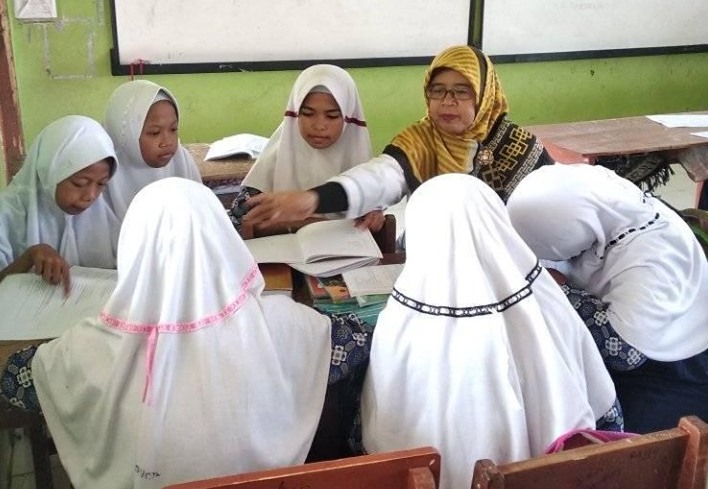 Tujuan Model Pembelajaran STAD:
1.  Meningkatkan prestasi akademik siswa
2.  Belajar menerima berbagai keragaman dari temannya,
3.  Pengembangan keterampilan sosial.
1.Setiap anggota kelompok bertanggung jawab atas tugas masing-masing.
2.  Setiap anggota kelompok harus memahami dan mengetahui tujuan kelompok.
3.  Setiap anggota kelompok harus mendapat tugas dan tanggung jawab dalam mencapai tujuan kelompoknya.
4.  Setiap anggota kelompok akan dikenai evaluasi.
5.  Setiap anggota kelompok berbagi kepemimpinan dan membutuhkan  keterampilan untuk belajar bersama selama proses belajarnya.
6.  Setiap anggota kelompok akan diminta mempertanggungjawabkan secara individual materi yang ditangani dalam kelompok kooperatif
Prinsip yang diterapkan dalam pembelajaran STAD:
1.Siswa dalam satu kelompok diharuskan bekerja sama 

2.Kelompok yang dibentuk merupakan kelompok yang heterogen
3. Kriteria kelompok heterogen dapat ditambahkan 

4. Penghargaan yang diberikan oleh guru
·         Ciri-ciri model pembelajaran STAD:
·         Langkah-langkah model pembelajaran STAD:
Persiapan Materi
Pengelompokan siswa
Kegiatan dimulai dengan presentasi guru
Pemahaman konsep oleh siswa
Memberi tes individual dan kelompok
Pembandingan hasil tes
Memberikan apresiasi
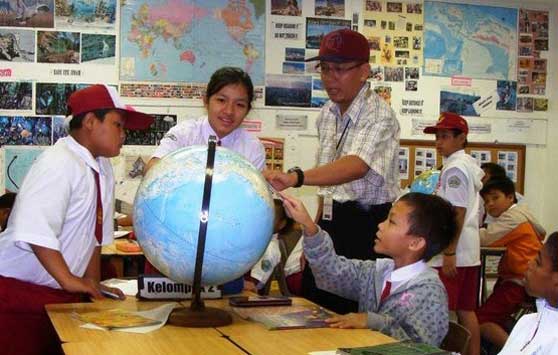 ·         Kelebihan dan kekurangan model pembelajaran STAD:
Kelebihan 
Banyak perkembangan yang didapat
Membangun hubungan yang baik
Menerapkan bimbingan oleh sesama
Kekurangan
Kesalahan awal oleh siswa
Ketidaktepatan pemilihan ketua kelompok
Kesalahan awal oleh guru
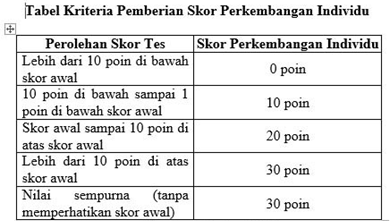 kriteria penilaian peserta didik
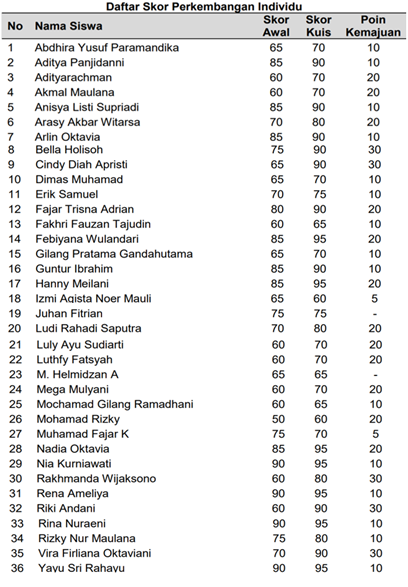 penilaian untuk individu
penilaian kelompok
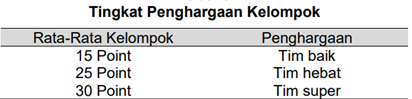 klasifikasi penilaian kelompok
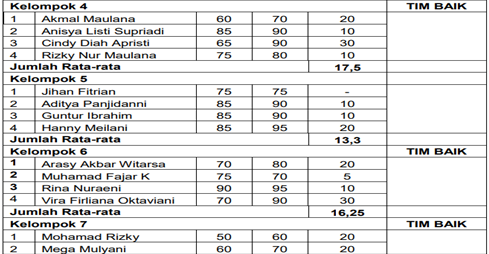 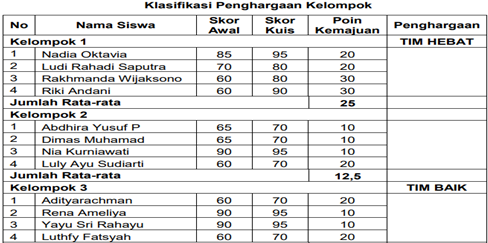 lanjutan tabel di atas
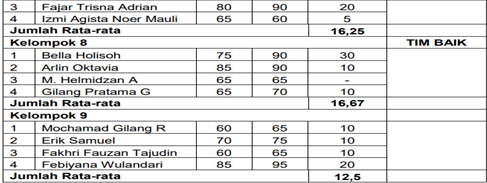 TERIMAKASIH